Risk factors for metformin-induced vitamin B12 deficiency and its association with peripheral neuropathy in T2DM patients
Marwan Ahmed
Dr George Muntingh
Prof Paul Rheeder
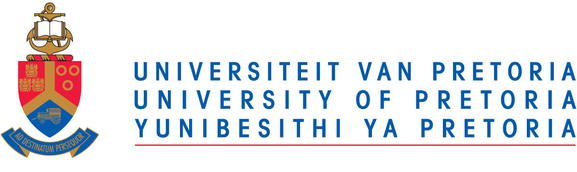 Background
Metformin is the cornerstone therapy in the management of T2DM
It is routinely prescribed to 120 million diabetic patients around the world
Inhibition of Vit. B12 absorption by metformin was first described in 1971
Metformin interferes with Vit. B12 absorption in the terminal ileum
Prevalence of metformin-associated Vit. B12 deficiency has shown great variation among different studies (5.8% to 52%)
Determining the risk factors for Vit. B12 deficiency in metformin users can result in reduction in the occurrence of the deficiency
Peripheral neuropathy is a manifestation of Vit. B12 deficiency and a complication of T2DM
Potential of metformin-associated Vit. B12 deficiency to cause or worsen peripheral neuropathy in T2DM was investigated with conflicting results
Objectives
To identify the risk factors for metformin-induced Vit. B12 deficiency in T2DM patients

To examine the relationship between Vit. B12 and peripheral neuropathy in metformin-treated T2DM patients
Methods
This cross-sectional study was conducted in diabetes clinics of two tertiary hospitals in Pretoria, South Africa
121 metformin-treated T2DM patients were recruited
Peripheral neuropathy was assessed by NTSS-6 questionnaire
Serum Vit. B12 levels were measured
Other data were obtain from patients’ records
Stepwise (backwards) multivariable logistic regression was used to determine the risk factors for Vit. B12 deficiency
Three initial regression models were built (to avoid the impact of multicollinearity) and reduced to a final model
Association between Vit. B12 and peripheral neuropathy was investigated by Chi square test (binary variables) and Spearman’s correlation co-efficient, rho (continuous variables)
Results
Demographic and clinical characteristics of vitamin B12-deficient patients compared to those with normal vitamin levels.
Initial logistic regression models for potential risk factors of Vit. B12 deficiency
The reduced multivariable logistic regression model
Higher metformin daily dose, Lower HbA1c  and being non-black South African were the risk factors significantly associated with vitamin B12 deficiency.
Status of peripheral neuropathy and Vit. B12 deficiency were not associated (P=0.209)
15
10
NTSS scores
5
0
0
200
400
600
800
1000
Vitamin B12 levels
Neuropathy scores and vit B12 levels were not correlated (rho = 0.056 , P = 0.54)
Discussion
Relationship between HbA1c and Vit. B12 in metformin-treated T2DM patients was previously reported in the logistic regression tables of one study(1)

Patients with better glycemic control may have better compliance to metformin and thus lower vitamin B12 levels
Reinstatler et al found no statistically significant differences in vitamin B12 levels among black, white and Hispanic metformin-treated patients in the US (2)

Higher levels of Vit. B12 binding proteins (transcobalamin II and haptocorrin) were reported in black South Africans, explaining their relatively elevated Vit. B12 levels (3)
Absent association between Vit. B12 and peripheral neuropathy was in line with the results of two and in contrast with those of three studies
    Interpretations:
- Animal studies showed metformin has glycemic  control-independent neuroprotective effect
- Progressive and insidious nature of neuropathy caused by metformin-induced Vit. B12 deficiency
Conclusions
Higher metformin dose and non-black race are risk factors for Vit. B12 deficiency in T2DM patients
Higher HbA1c was associated with elevated Vit. B12 levels
Vit. B12 deficiency was not associated with peripheral neuropathy
Limitations
Cross-sectional study design

Peripheral neuropathy was only assessed by NTSS-6 questionnaire

The study was conducted in tertiary academic specialist clinics
References
1. Kang D, Yun JS, Ko SH, Lim TS, Ahn YB, Park YM, et al. Higher prevalence of metformin-induced vitamin B12 deficiency in sulfonylurea combination compared with insulin combination in patients with type 2 diabetes: a cross-sectional study. PLoS One 2014 Oct 9;9(10):e109878.


2. Reinstatler L, Qi YP, Williamson RS, Garn JV, Oakley GP,Jr. Association of biochemical B(1)(2) deficiency with metformin therapy and vitamin B(1)(2) supplements: the National Health and Nutrition Examination Survey, 1999-2006. Diabetes Care 2012 Feb;35(2):327-333.

3.Fernandes-Costa F, Metz J. A comparison of serum transcobalamin levels in white and black subjects. Am.J.Clin.Nutr. 1982 Jan;35(1):83-86
Thank you